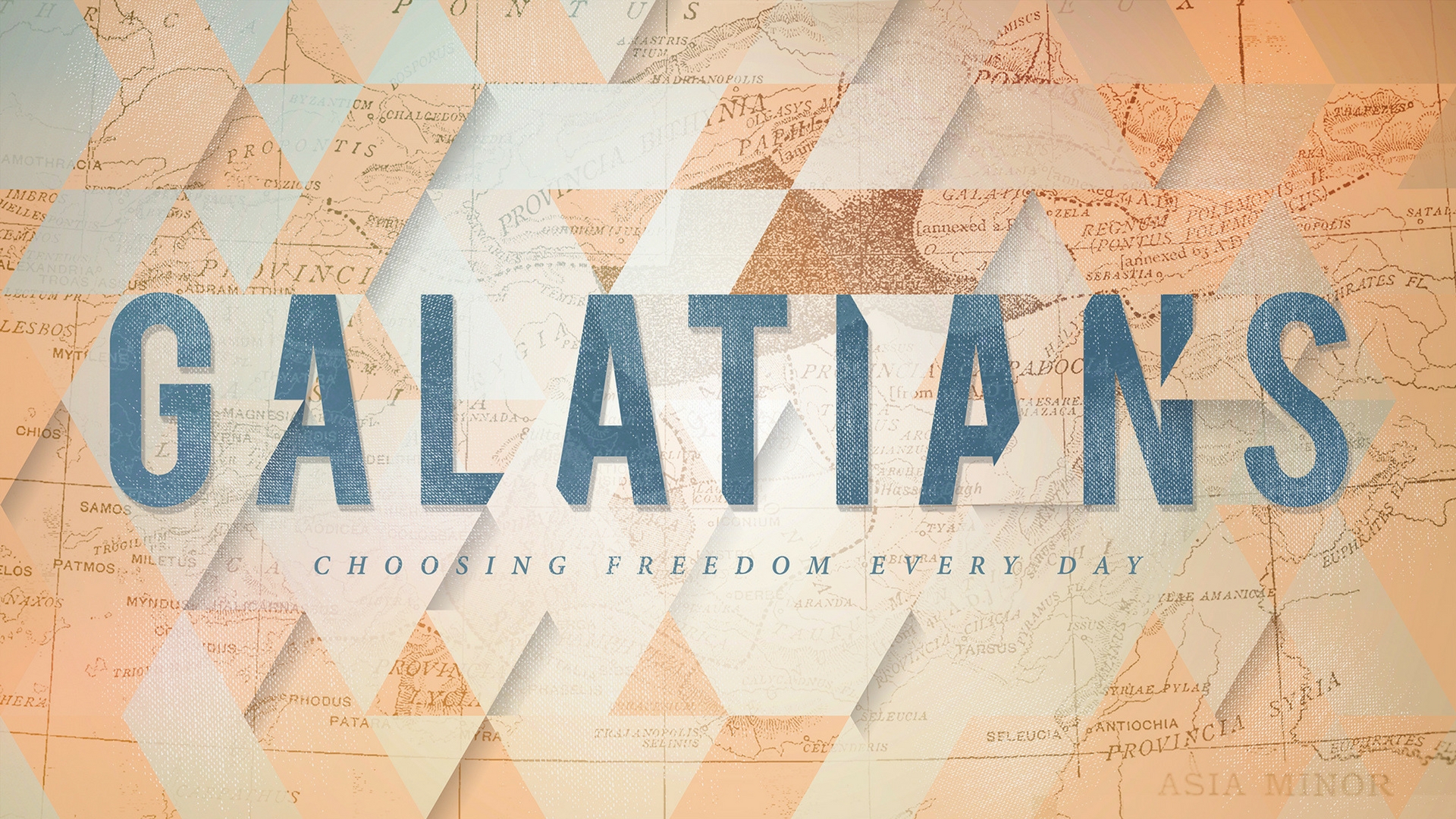 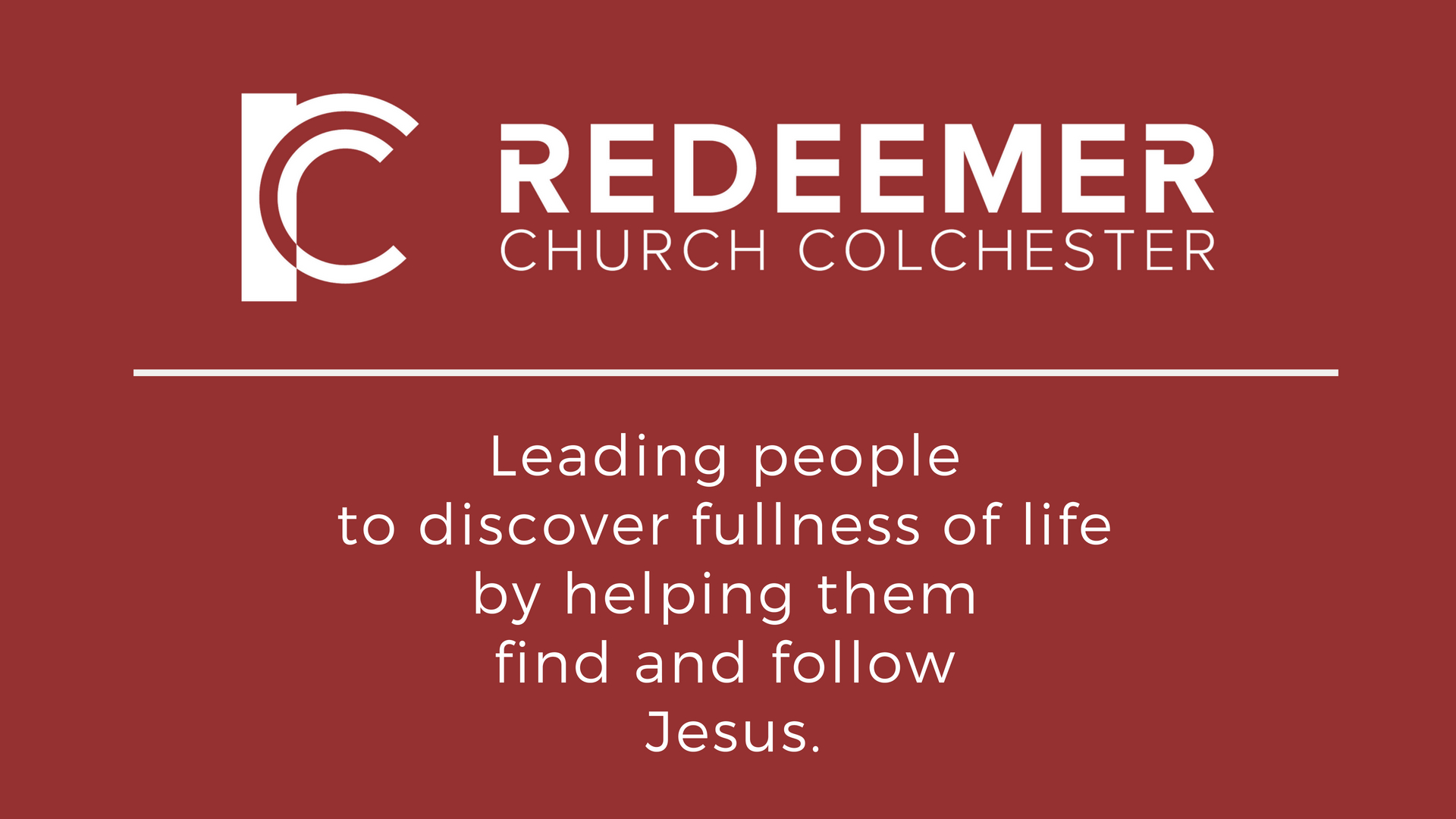 7Do not be deceived: God is not mocked, for whatever one sows, that will he also reap. 8For the one who sows to his own flesh will from the flesh reap corruption, but the one who sows to the Spirit will from the Spirit reap eternal life. 
Galatians 6v6-8 ESV
9And let us not grow weary of doing good, for in due season we will reap, if we do not give up. 10So then, as we have opportunity, let us do good to everyone, and especially to those who are of the household of faith.

Galatians 6v9-10 ESV
7Do not be deceived: God is not mocked, for whatever one sows, that will he also reap.
Whoever digs a pit will fall into it; if someone rolls a stone, it will roll back on them.” Prov 26:27
“The wicked person earns an empty wage, but the one who sows righteousness reaps a lasting reward.” Proverbs 11:18
“Whoever sows injustice reaps calamity… but a generous person will be blessed.” Prov 22:8–9
“Honour the Lord with your wealth, with the first-fruits of all your crops; then your barns will be filled to overflowing, and your vats will brim over with new wine.” Prov. 3:9–10.
7Do not be deceived: God is not mocked, for whatever one sows, that will he also reap. 
8For the one who sows to his own flesh will from the flesh reap corruption, but the one who sows to the Spirit will from the Spirit reap eternal life.
Galatians 6 ESV
"Give, and it will be given to you. Good measure, pressed down, shaken together, running over, will be put into your lap. For with the measure you use it will be measured back to you." Luke 6:38 ESV 

"Bring the full tithe into the storehouse, that there may be food in my house. And thereby put me to the test, says the Lord of hosts, if I will not open the windows of heaven for you and pour down for you a blessing until there is no more need.” Malachi 3:10
8For the one who sows to his own flesh will from the flesh reap corruption, but the one who sows to the Spirit will from the Spirit reap eternal life. 9And let us not grow weary of doing good, for in due season we will reap, if we do not give up. 
Galatians 6 ESV
THE LAWS OF THE HARVEST

The Harvest is DEPENDENT on the sowing 
The Harvest comes LATER than the (delay) 
The Harvest is GREATER than the planting 
The Harvest is PORPORTIONAL to the planting 
We can CHANGE next year’s harvest
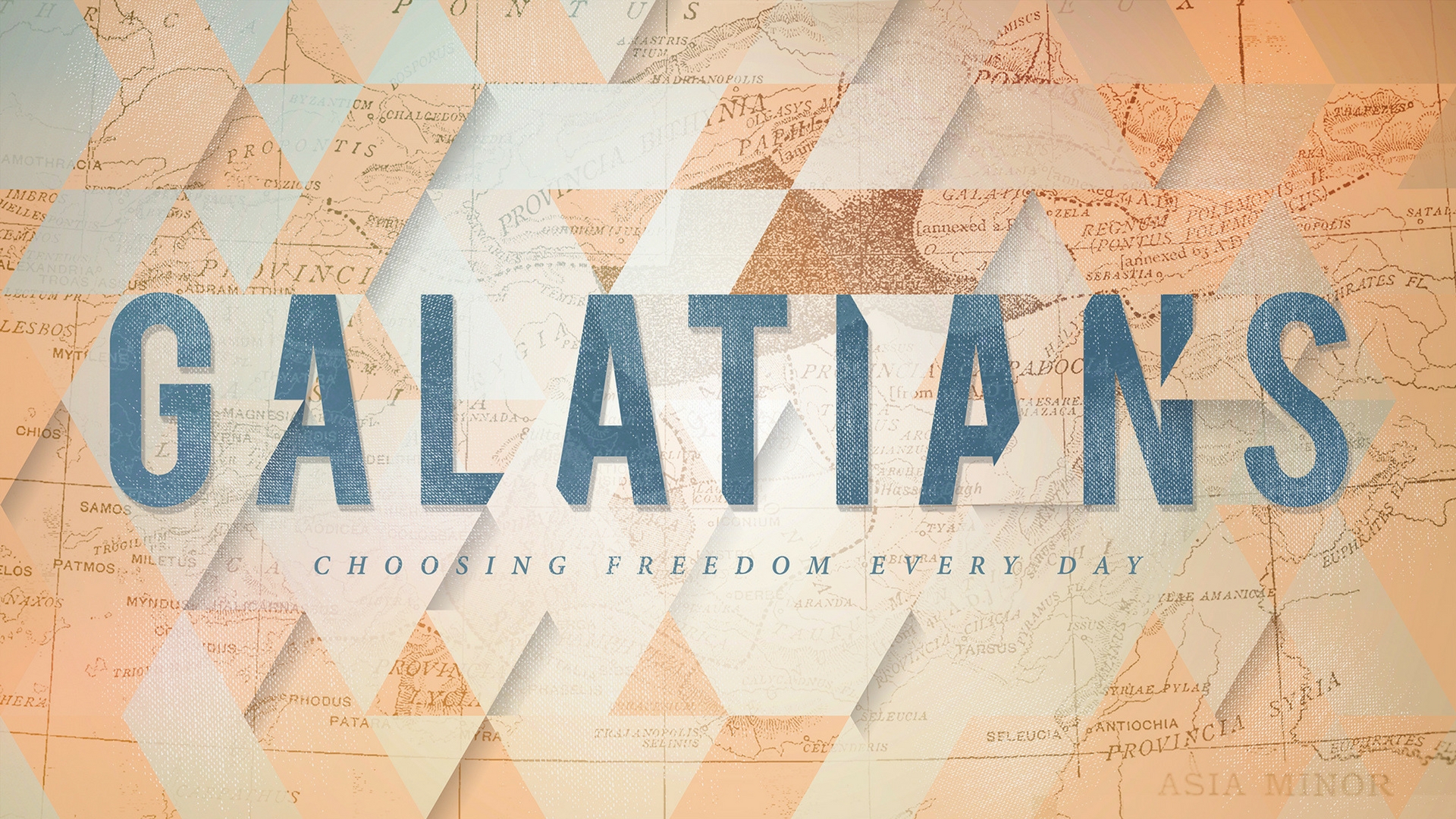